Figure 4. Volume relationships in combined sample of older adults. Volumes for individual participants are represented ...
Cereb Cortex, Volume 15, Issue 6, June 2005, Pages 732–739, https://doi.org/10.1093/cercor/bhh174
The content of this slide may be subject to copyright: please see the slide notes for details.
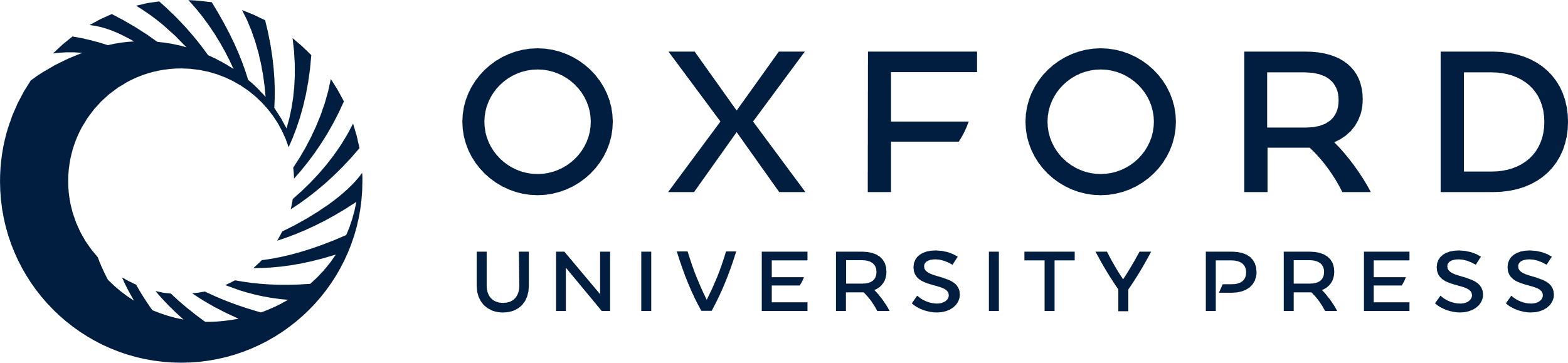 [Speaker Notes: Figure 4. Volume relationships in combined sample of older adults. Volumes for individual participants are represented in panels (a) anterior corpus callosum and (b) hippocampus (left and right hemispheres combined). Nondemented older adults – green diamonds; and early-stage AD individuals – red diamonds. The green and red regression lines apply respectively to the nondemented and demented older adult groups. Subgroup differences in combined sample of older adults are represented in panels (c) anterior corpus callosum and (d) hippocampus (left and right hemispheres combined). Bars indicate the mean regional volumes for each subgroup. Error bars indicate standard error of the mean. **P < 0.01; ***P < 0.001.


Unless provided in the caption above, the following copyright applies to the content of this slide: Cerebral Cortex V 15 N 6 © Oxford University Press 2004; all rights reserved]